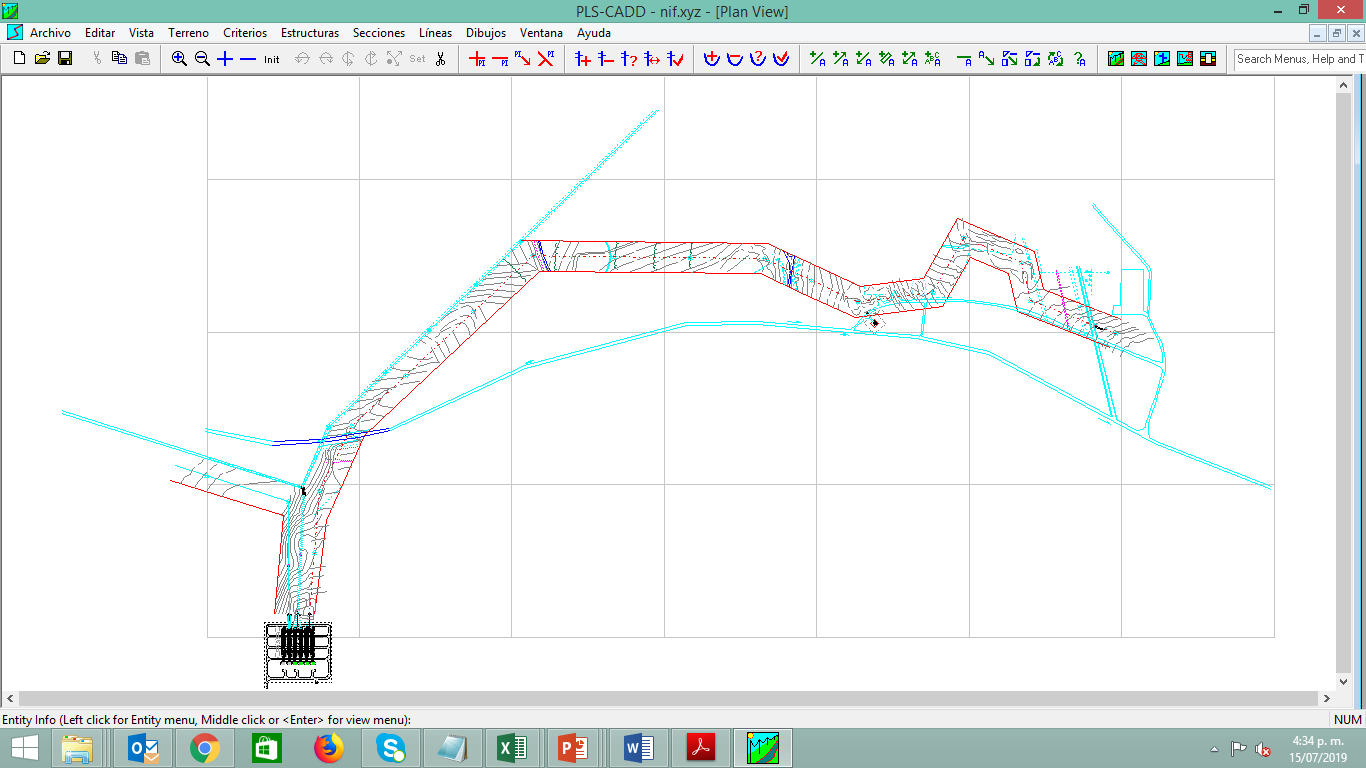 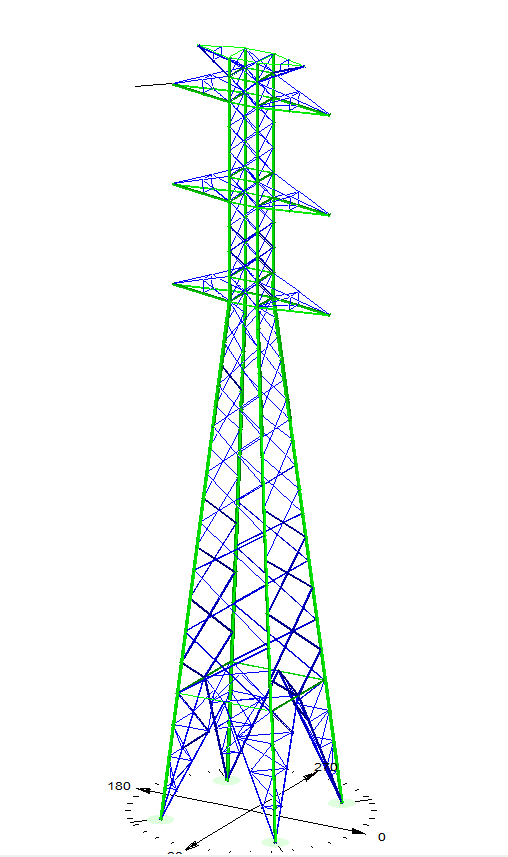 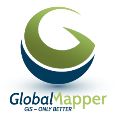 Ingeniería, Operación y Mantenimiento de Líneas Eléctricas de Transmisión
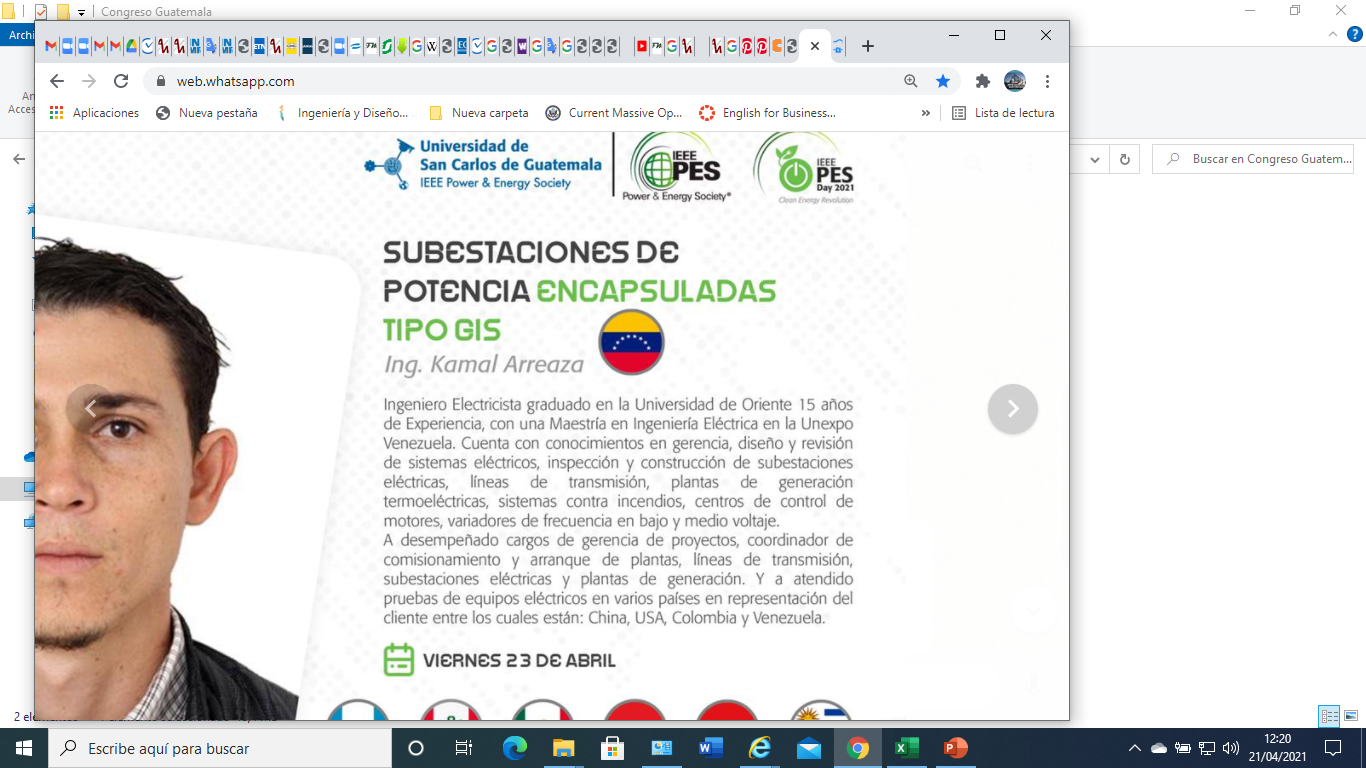 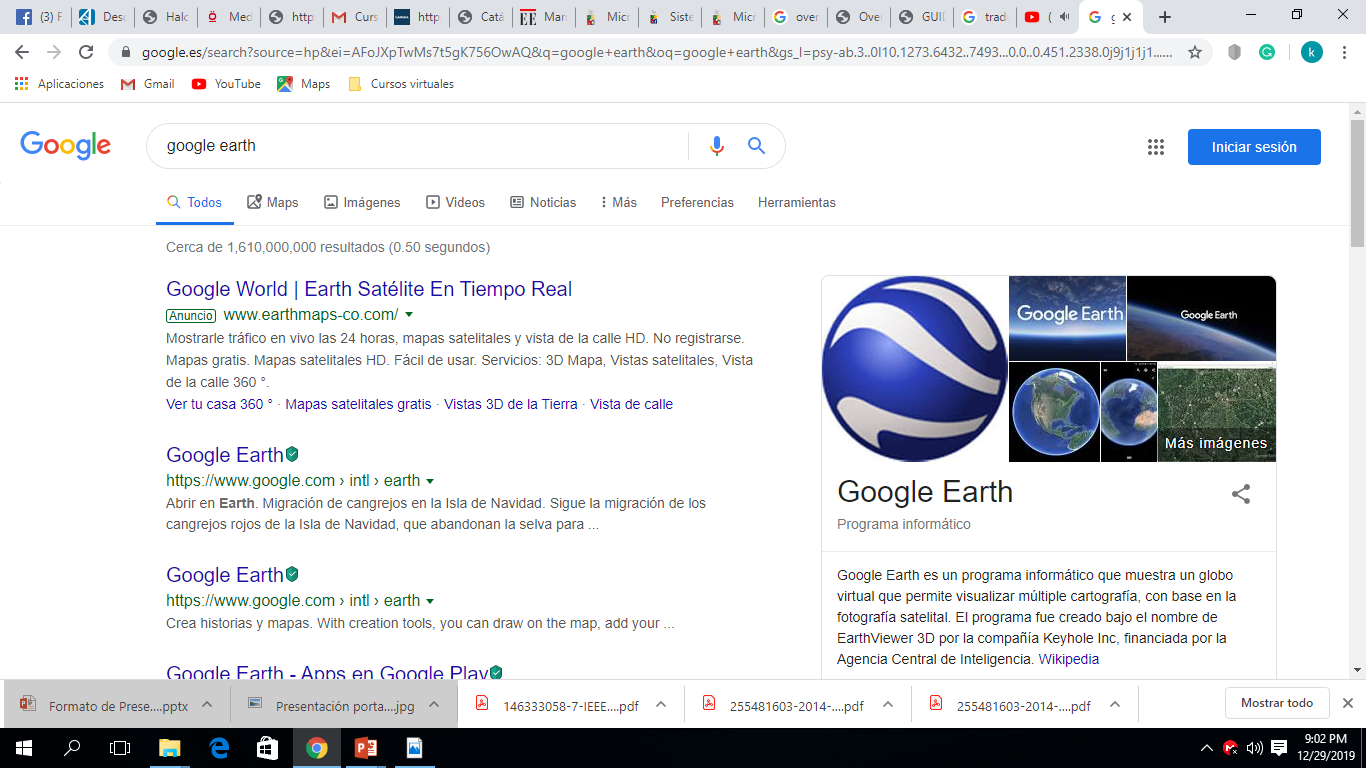 Sesión 2 – Documentos y Planos Fases Ingeniería, Operación y Mantenimiento
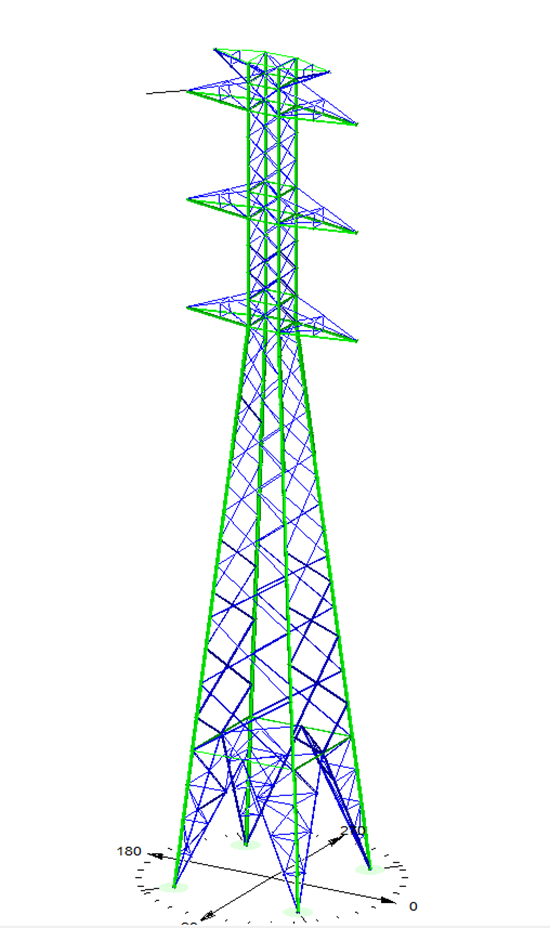 Productos a Generar  en la fase de Ingeniería
LAS METAS DE CADA FASE DEL PROCESO DE EJECUCION DE PROYECTOS
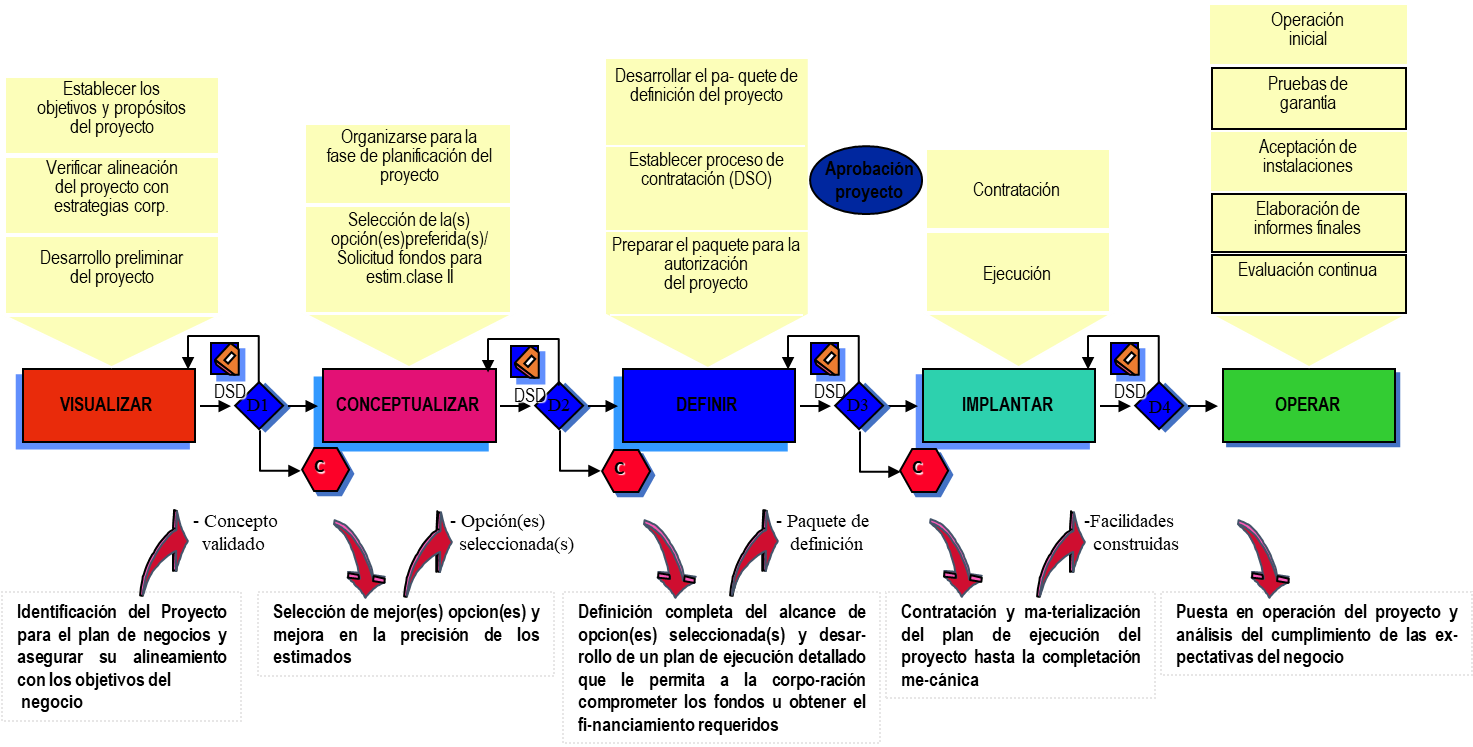 Documentos en la Fase de Ingeniería
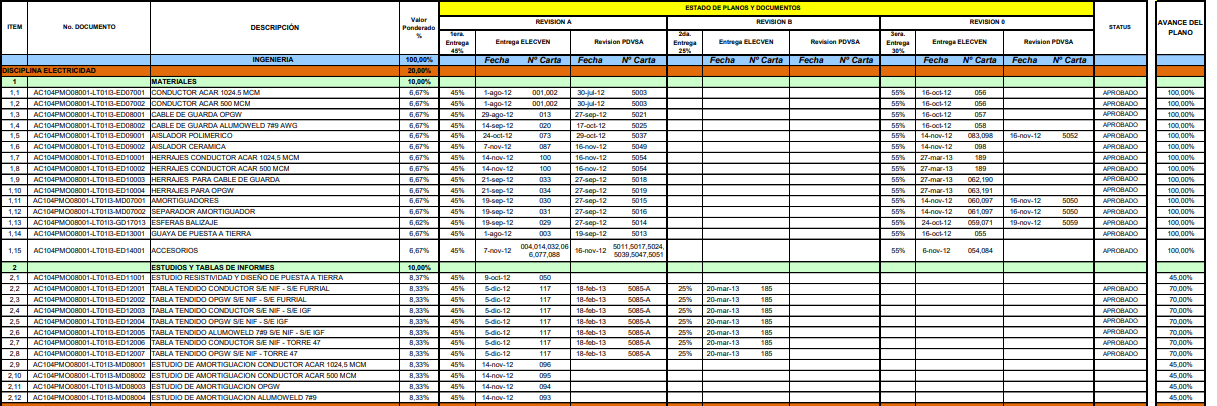 4
Planificación en la fase de ingenieria
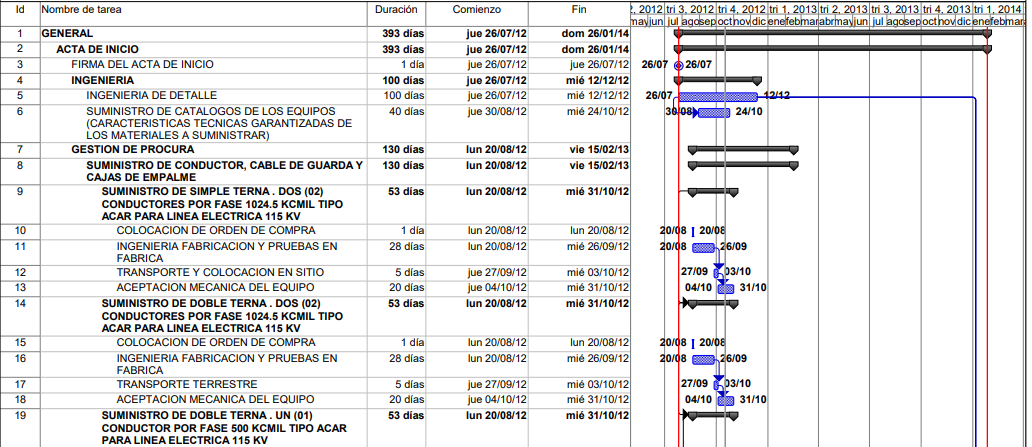 5
Metrados realizados en ingeniería
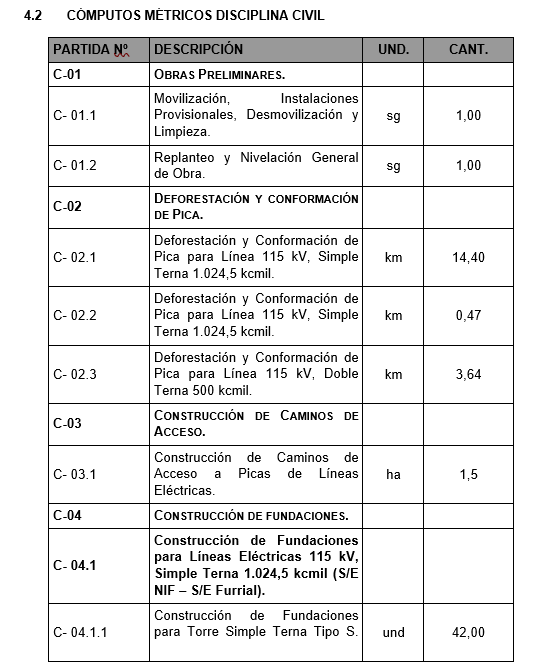 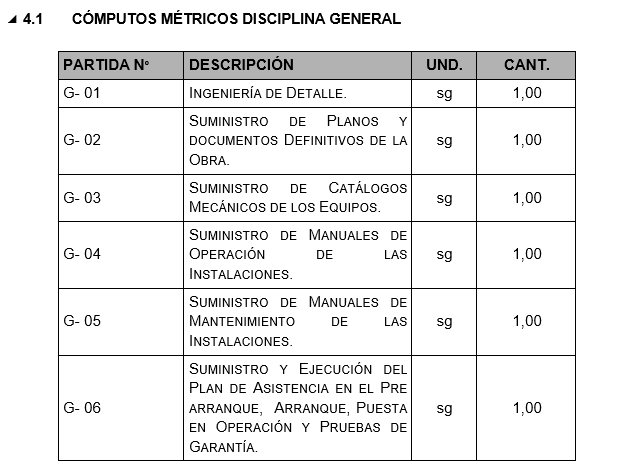 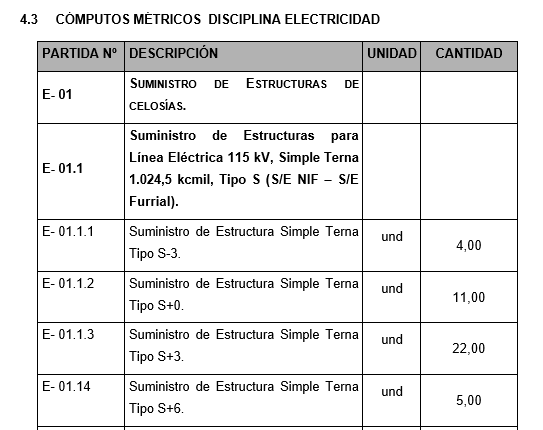 6
Estimación de costos durante la Ingenieria
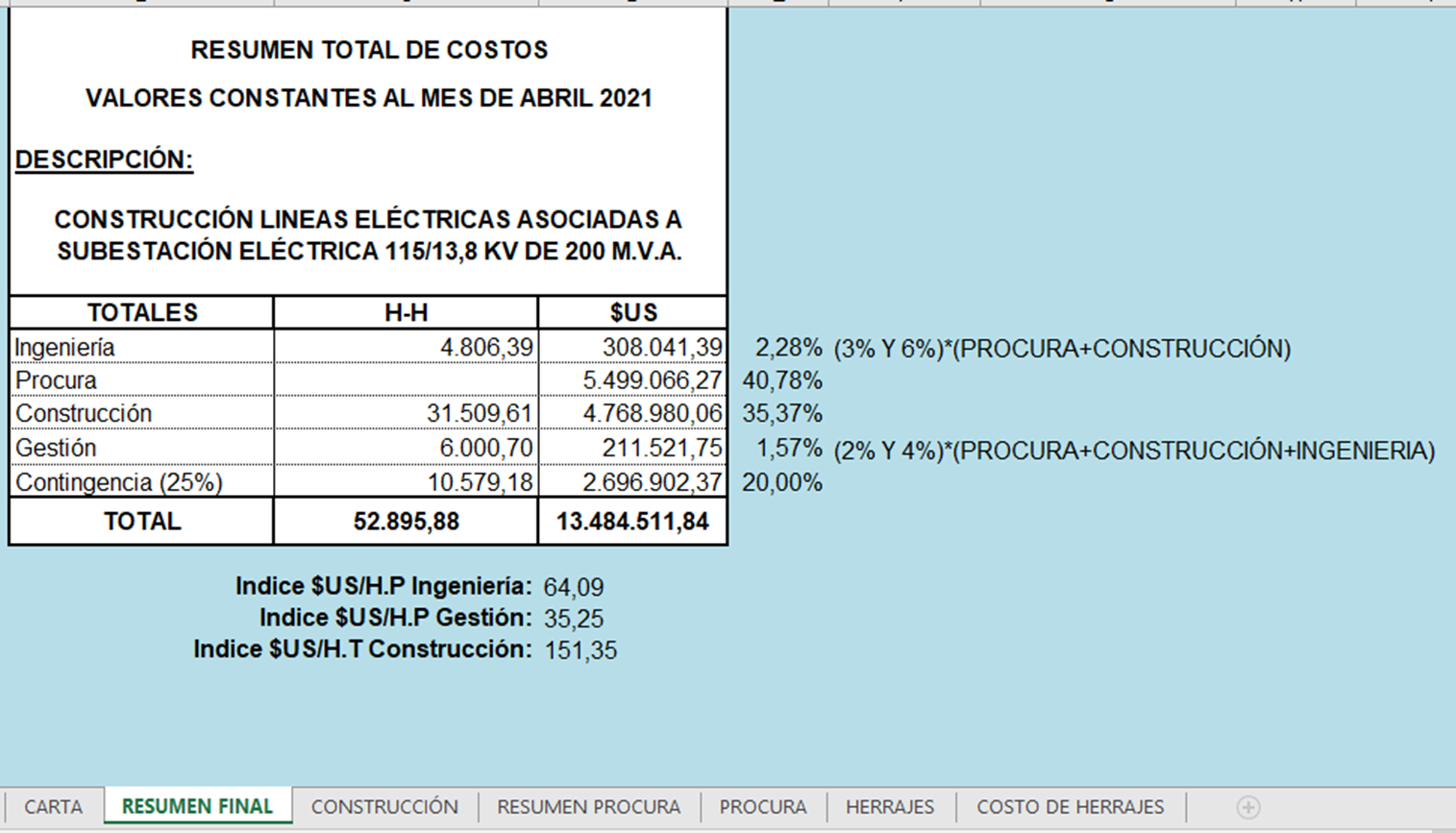 7
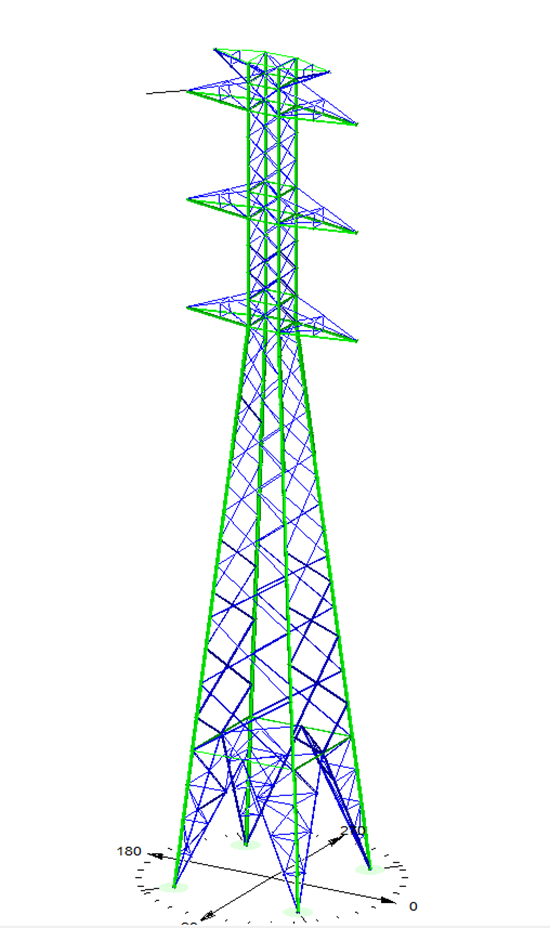 Fase de Operación y Mantenimiento
Plan de Asistencia en Operación
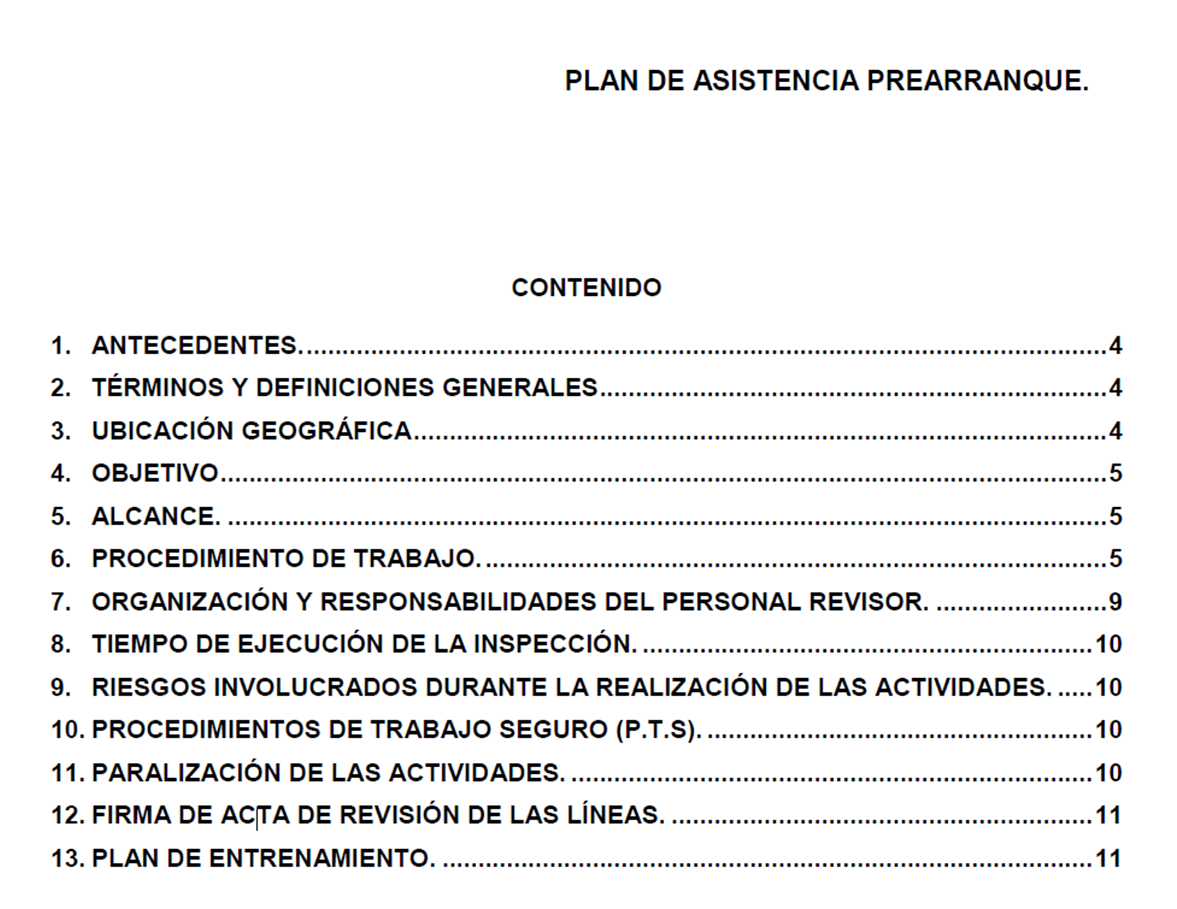 9
Plan de Seguridad y Análisis de Riesgos
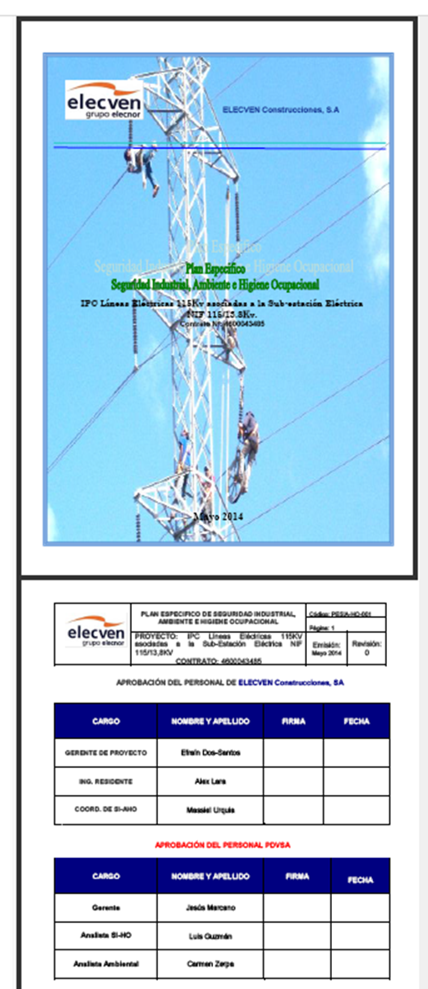 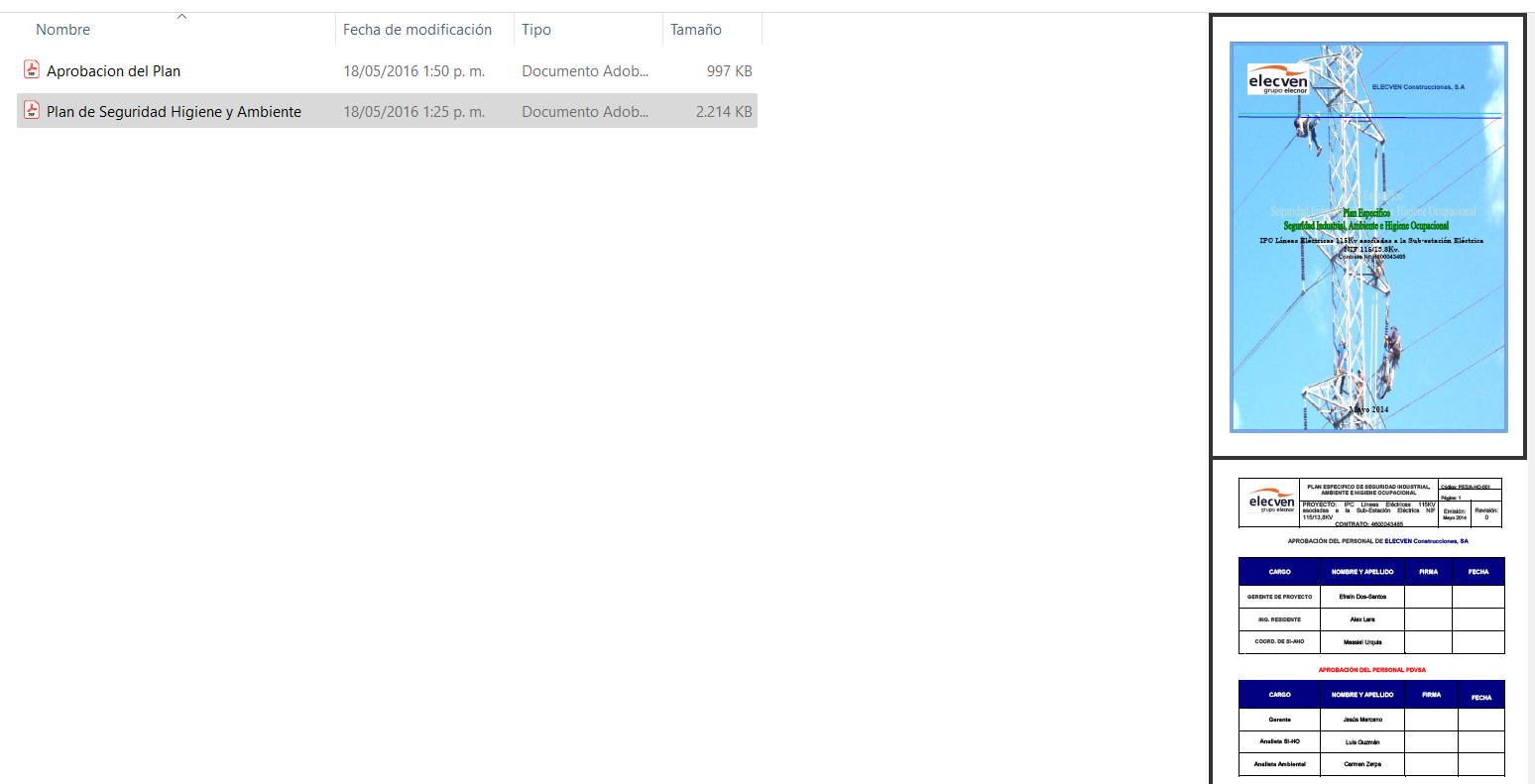 10
Procedimientos de Trabajos
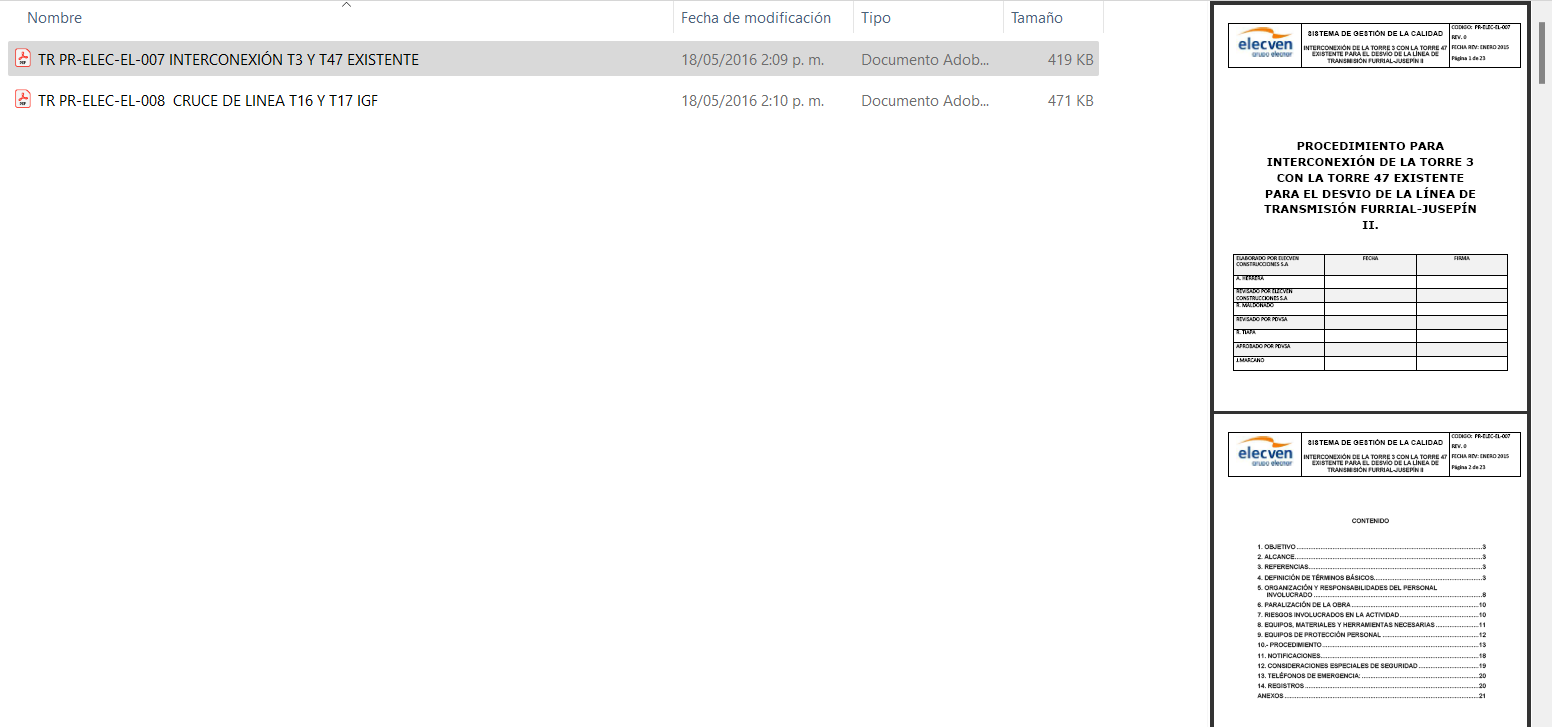 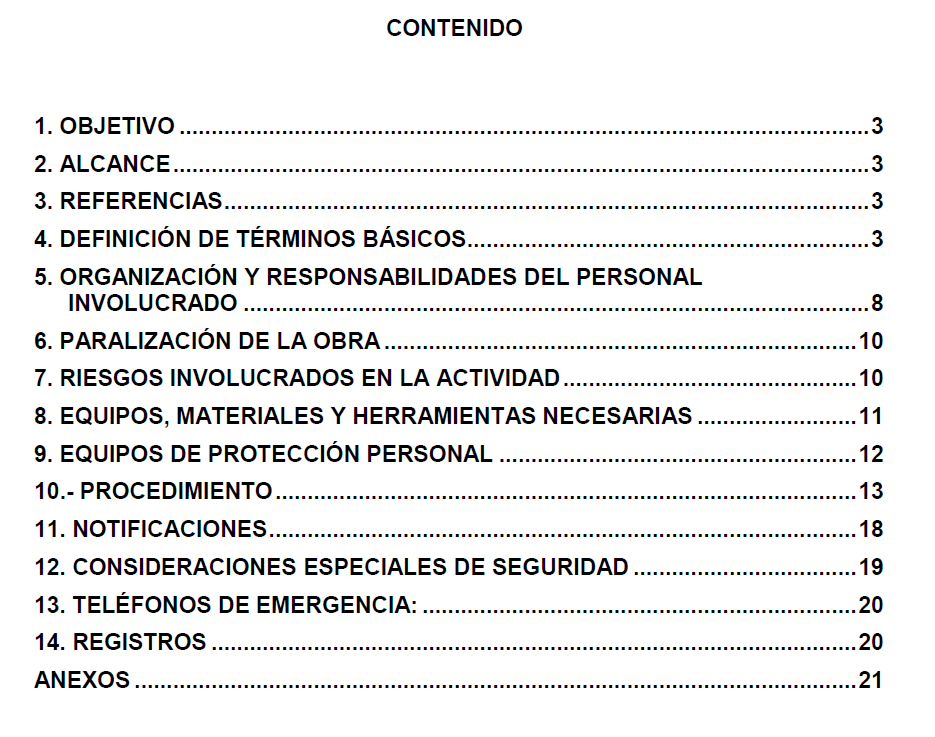 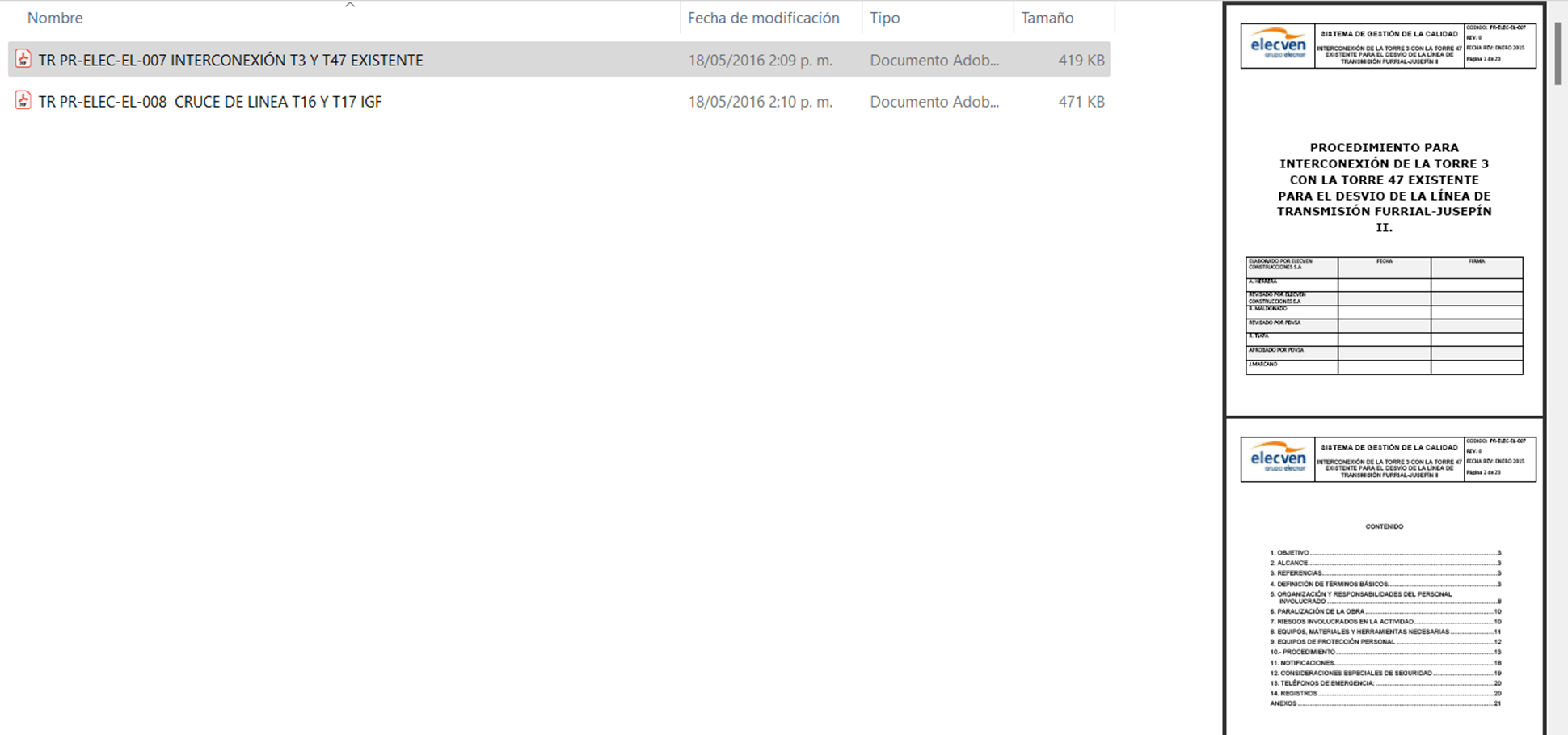 11
Manual de Operación y Mantenimiento
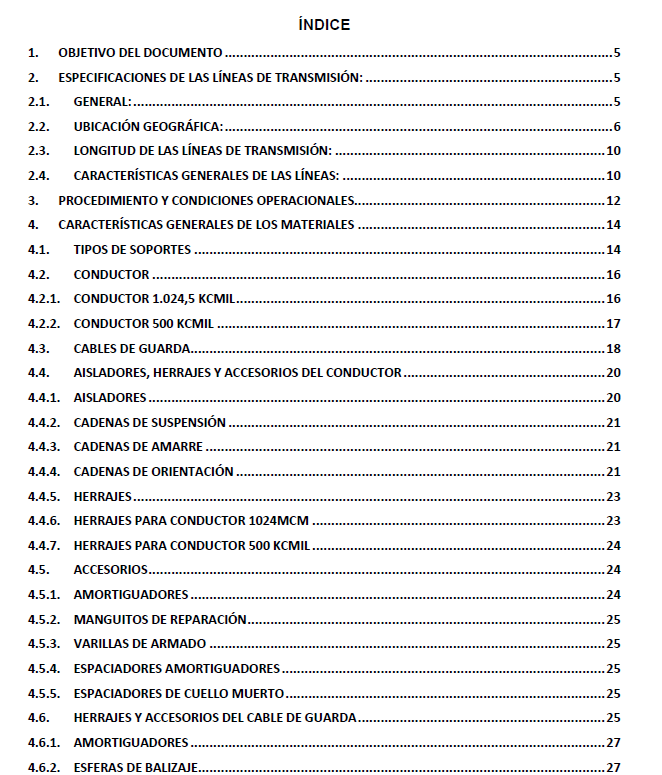 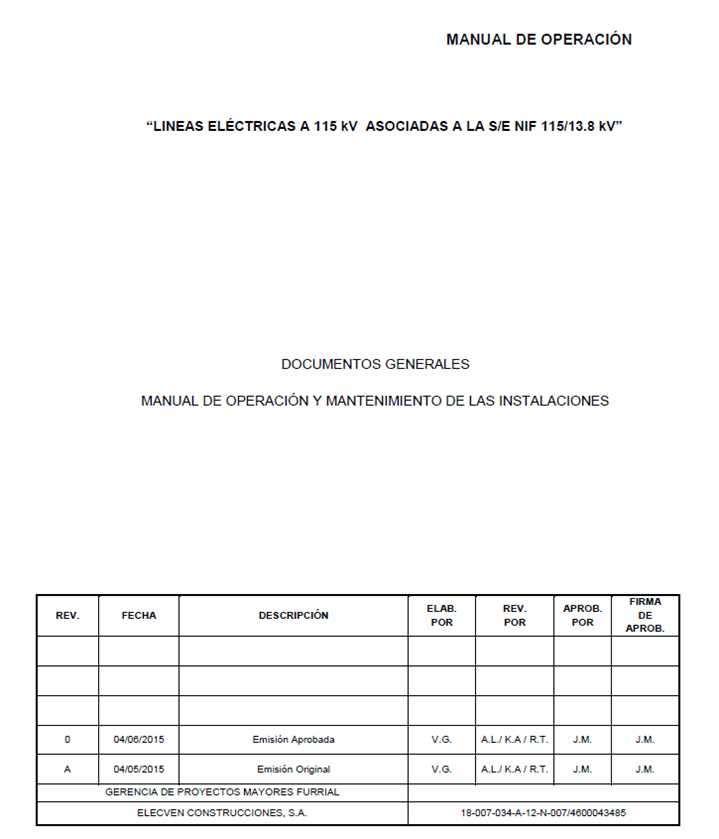 12
Mantenimiento de Aisladores
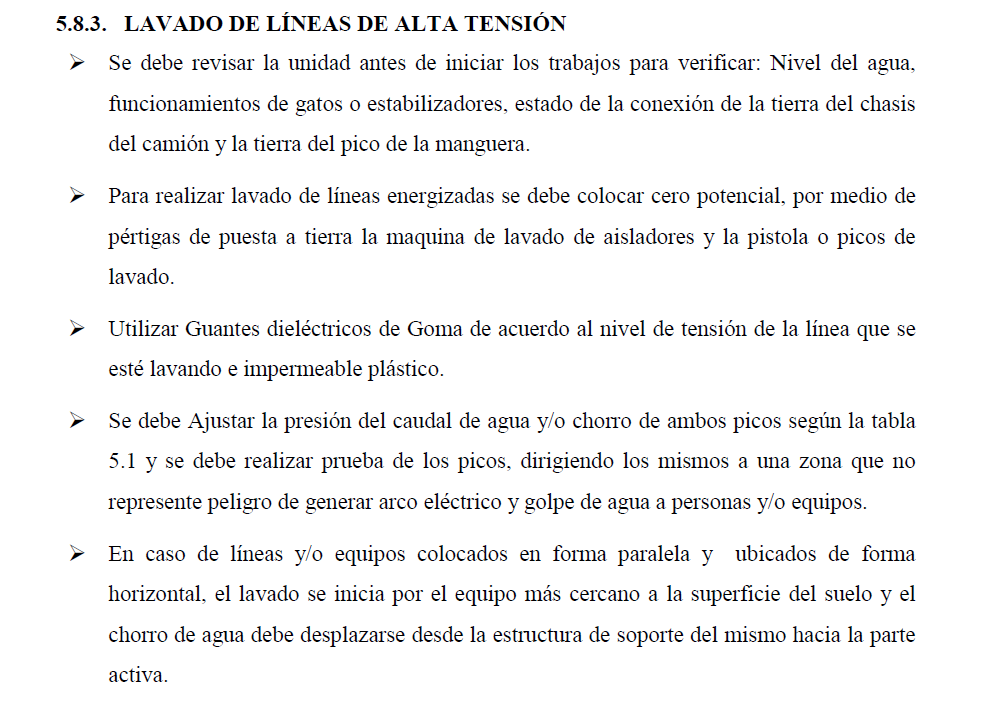 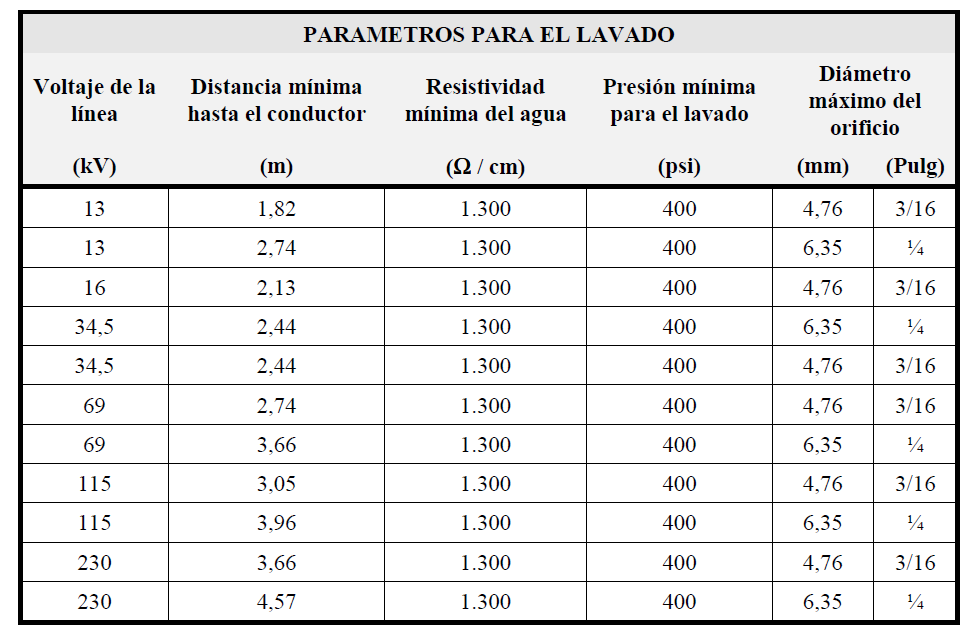 13
Mantenimiento de Aisladores
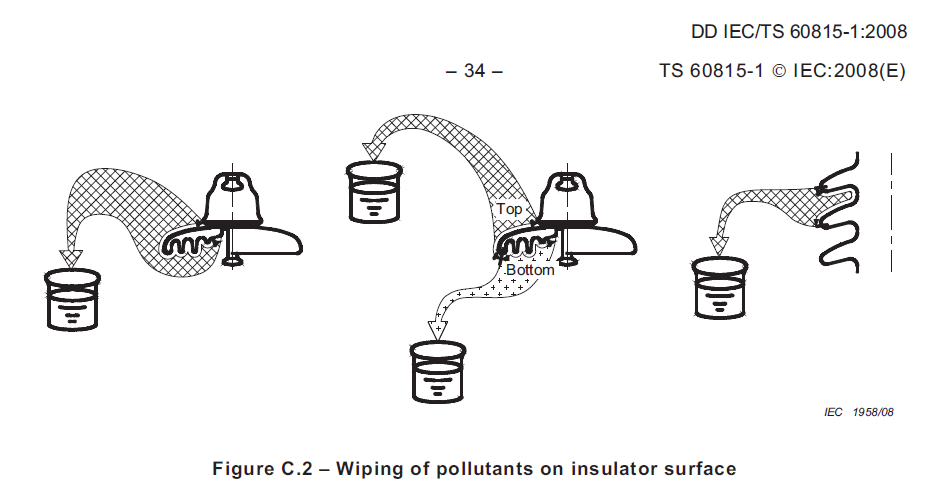 14
Líneas Eléctricas de Transmisión
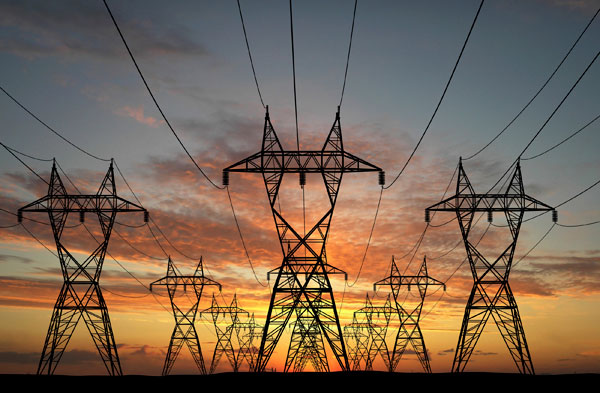 GRACIAS
Diseño de Líneas de Transmisión
15